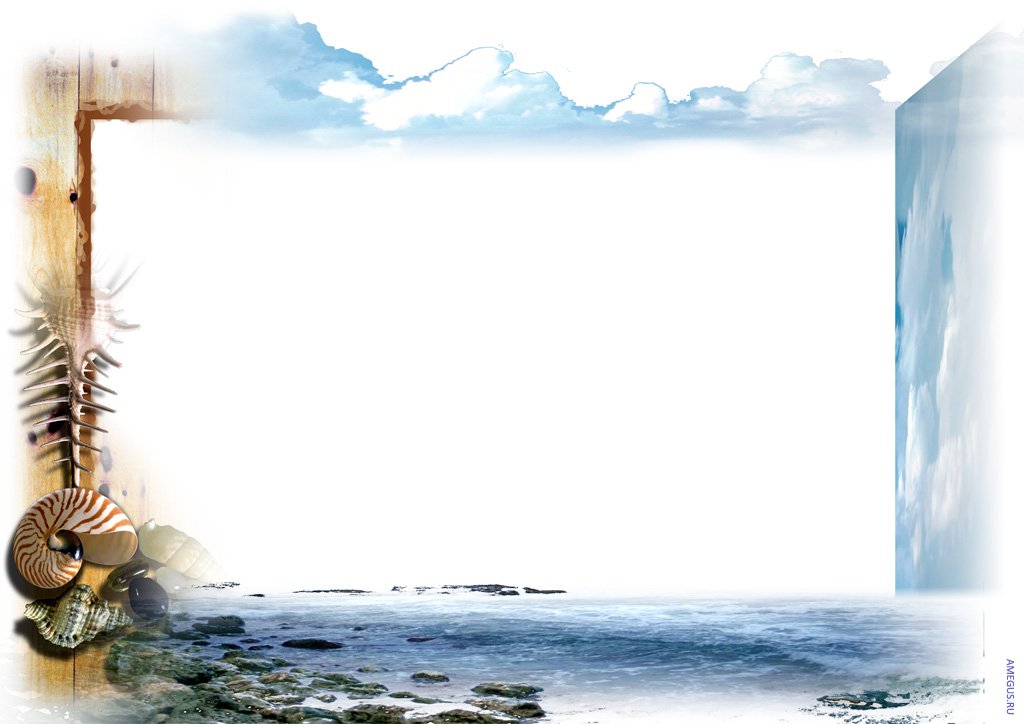 Пейзаж. Історія розвитку пейзажу
6 клас
Урок 10. Павлюк Т. С.
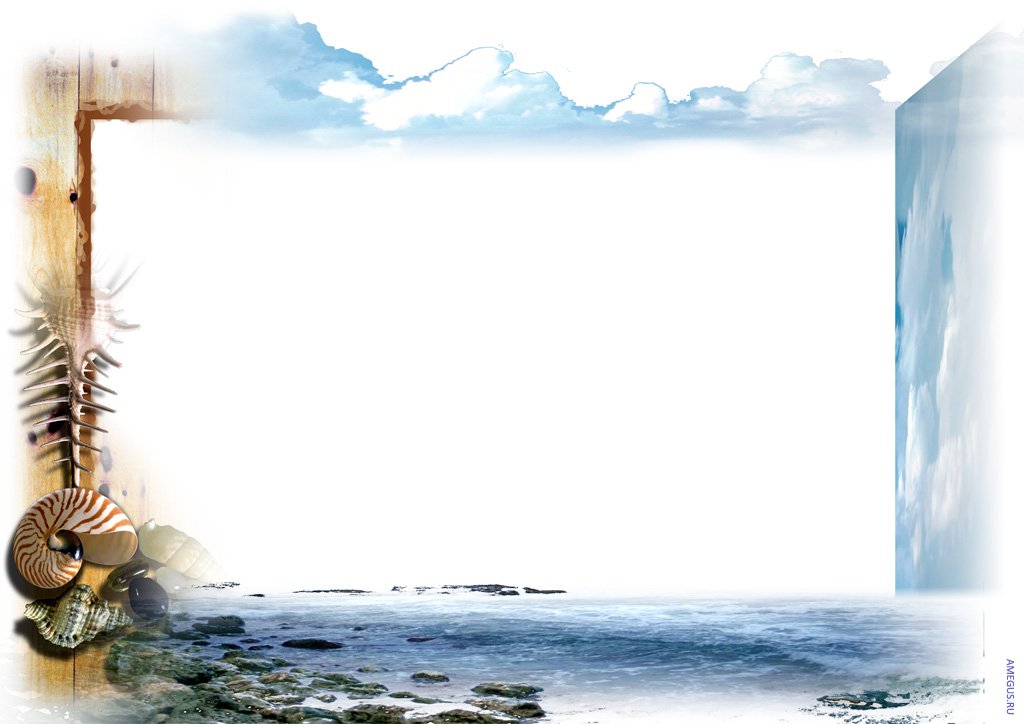 Привітання
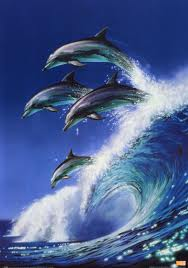 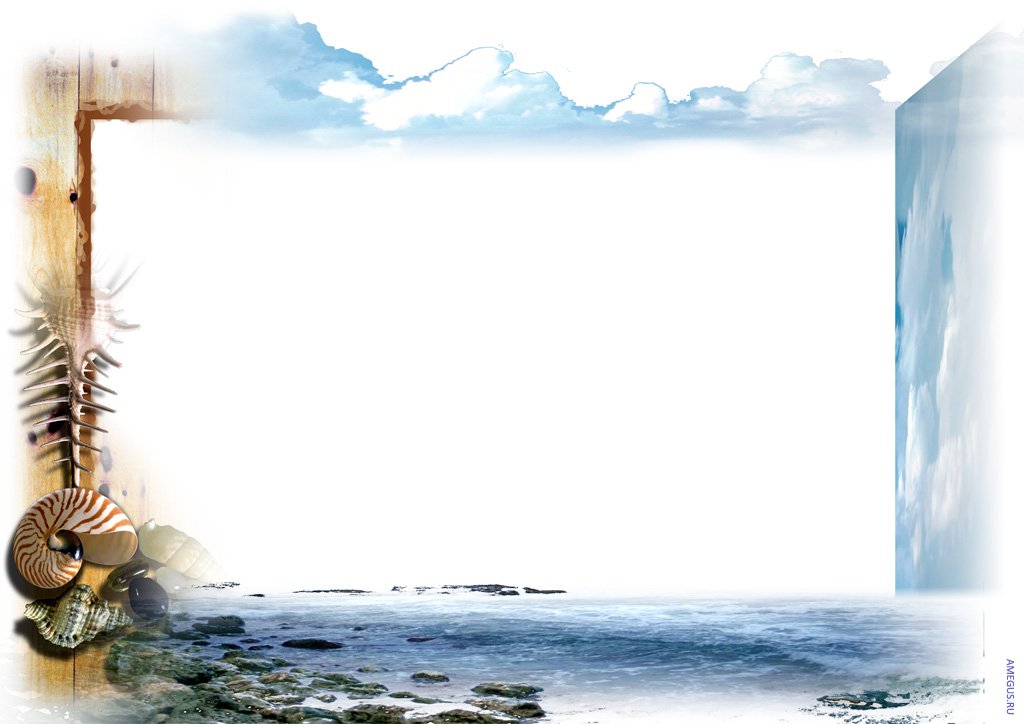 Актуалізація опорних знань
Перевірка домашнього завдання 
Виставка творчих учнівських робіт - образ фантастичної тварини в стилі М. Приймаченко.

Запитання для повторення: 
Які засоби допомагають передати глибину простору в пейзажі? (повітряна та лінійна перспектива)
Що таке лінійна перспектива? Назвіть закони лінійної перспективи. 
Що таке повітряна перспектива? Назвіть закони повітряної перспективи
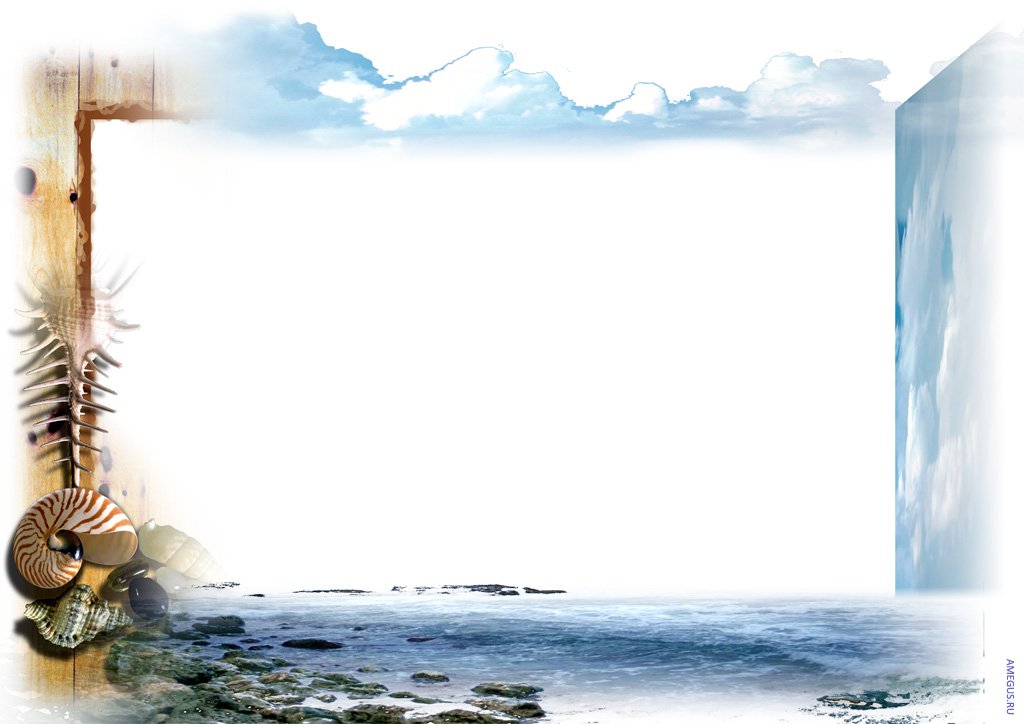 Пейзаж як жанр образотворчого мистецтва та його види
Пейзаж – це жанр образотворчого мистецтва (зокрема живопису), присвячений зображенню краєвидів природи, краєвидів міста та села, архітектурних комплексів тощо.
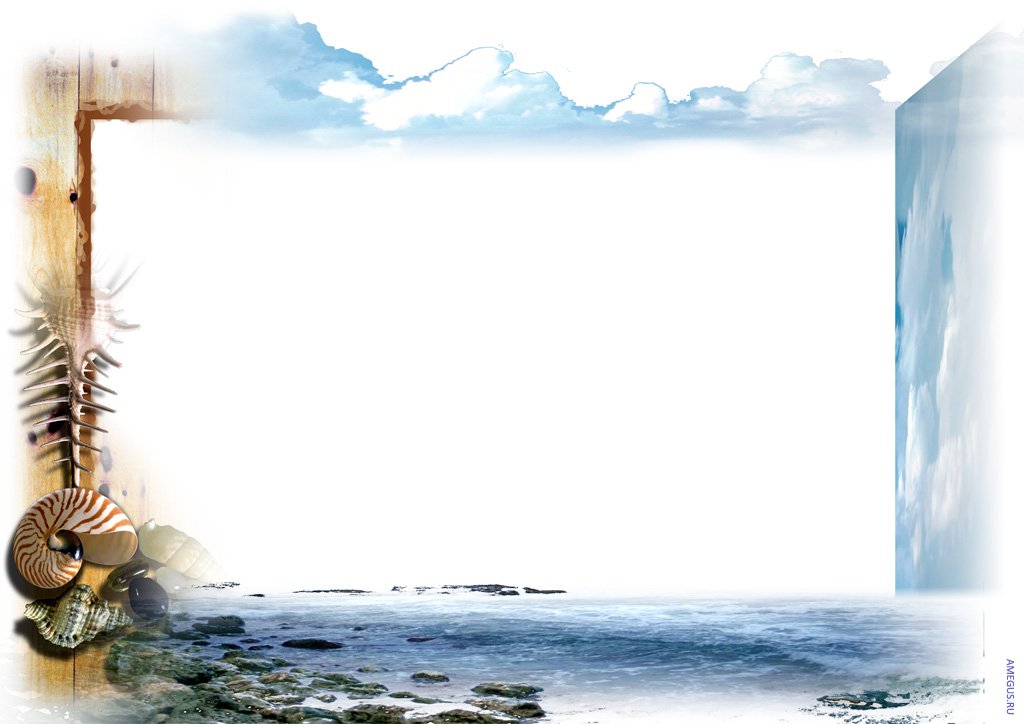 Різновиди пейзажів
Марина – пейзаж, на яких зображено море
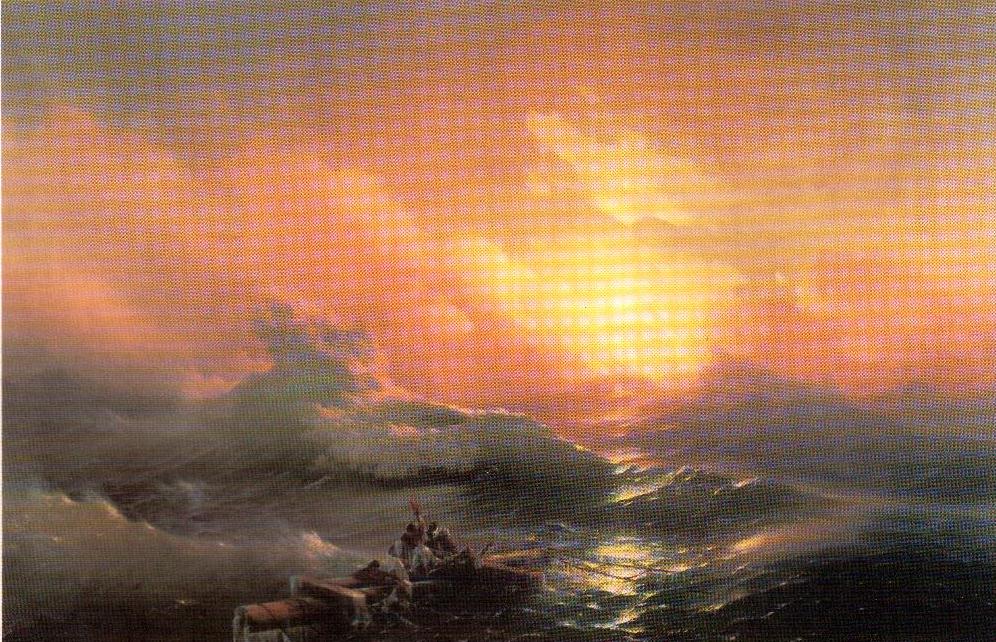 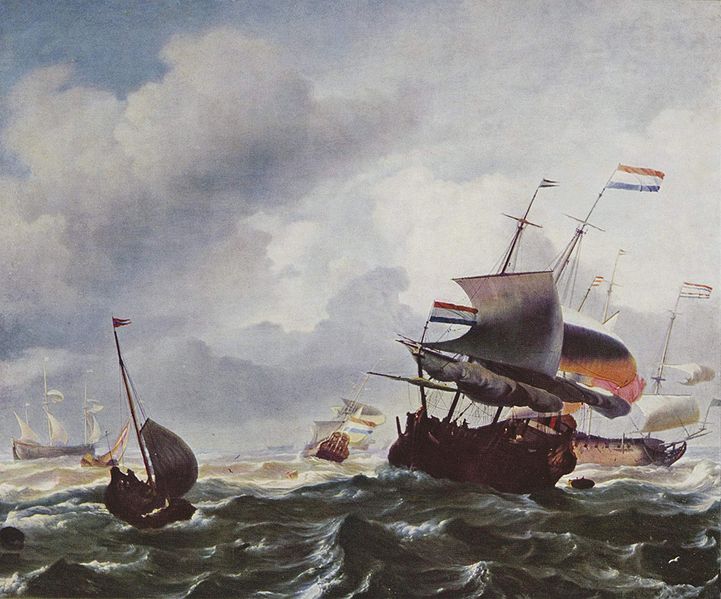 Айвазовський «Дев’ятий вал»
Людольф Бакхейзен «Шторм»
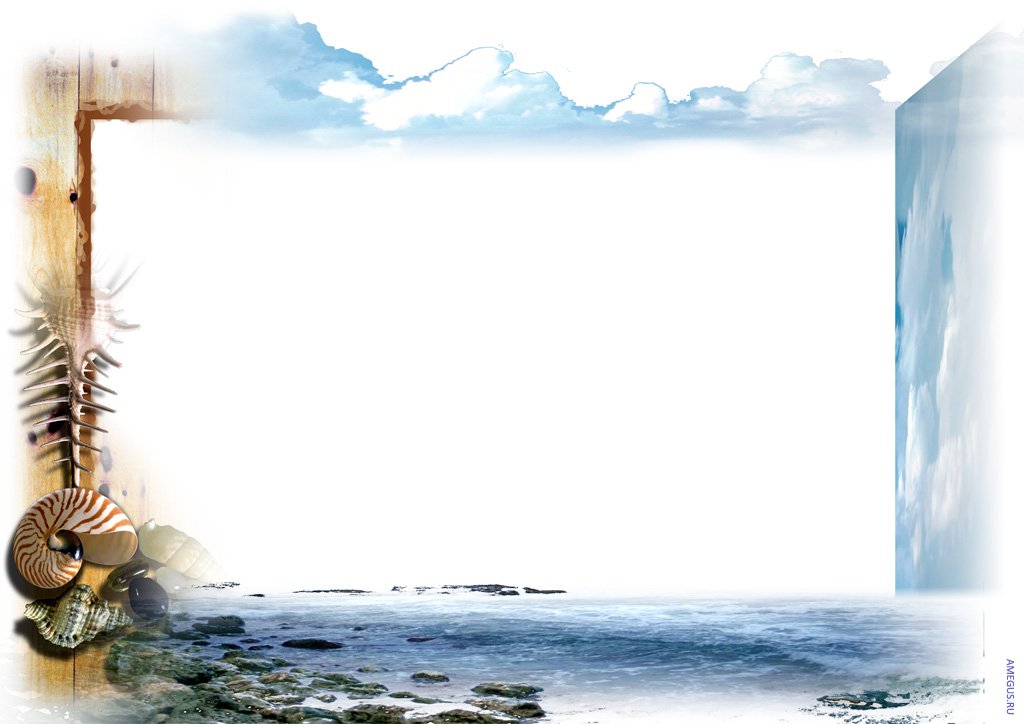 Різновиди пейзажів
Ведута – пейзаж, на яких зображені мальовничі краєвиди природи
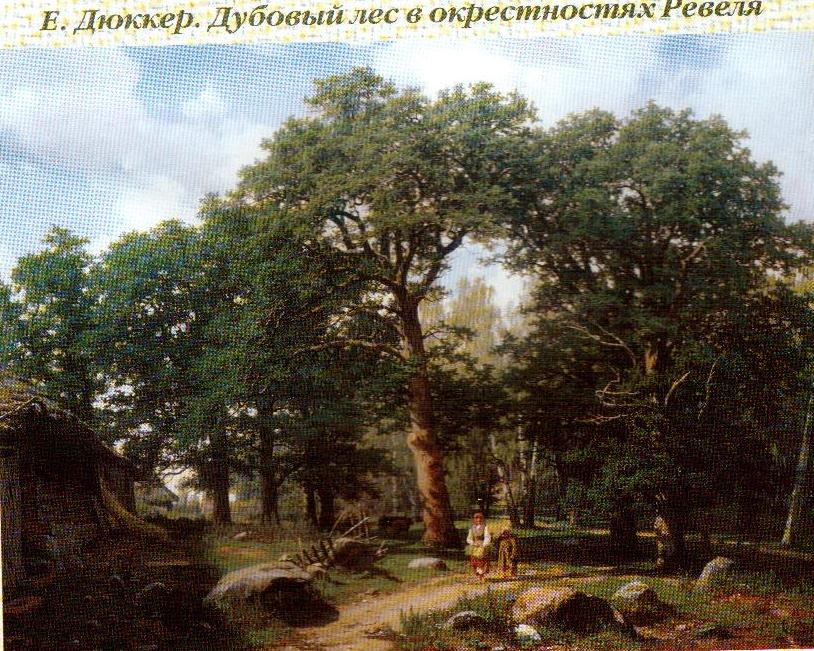 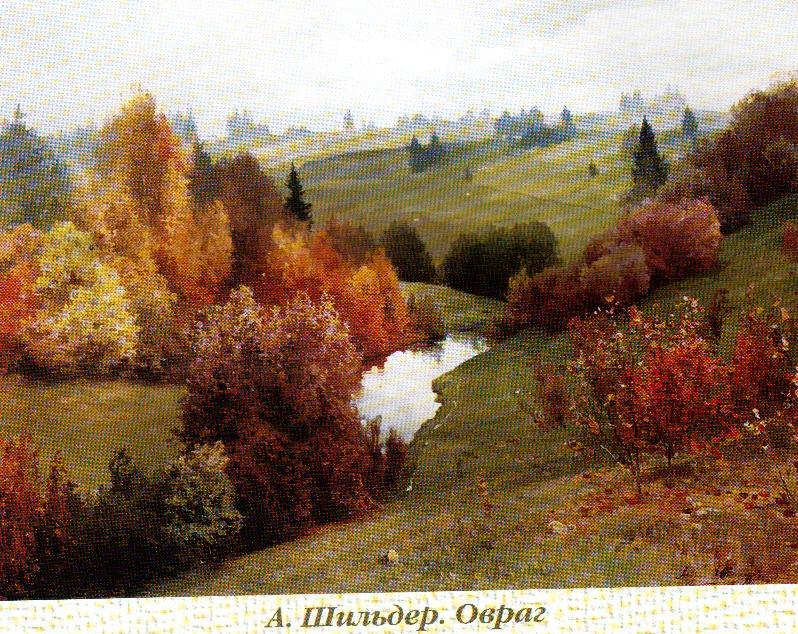 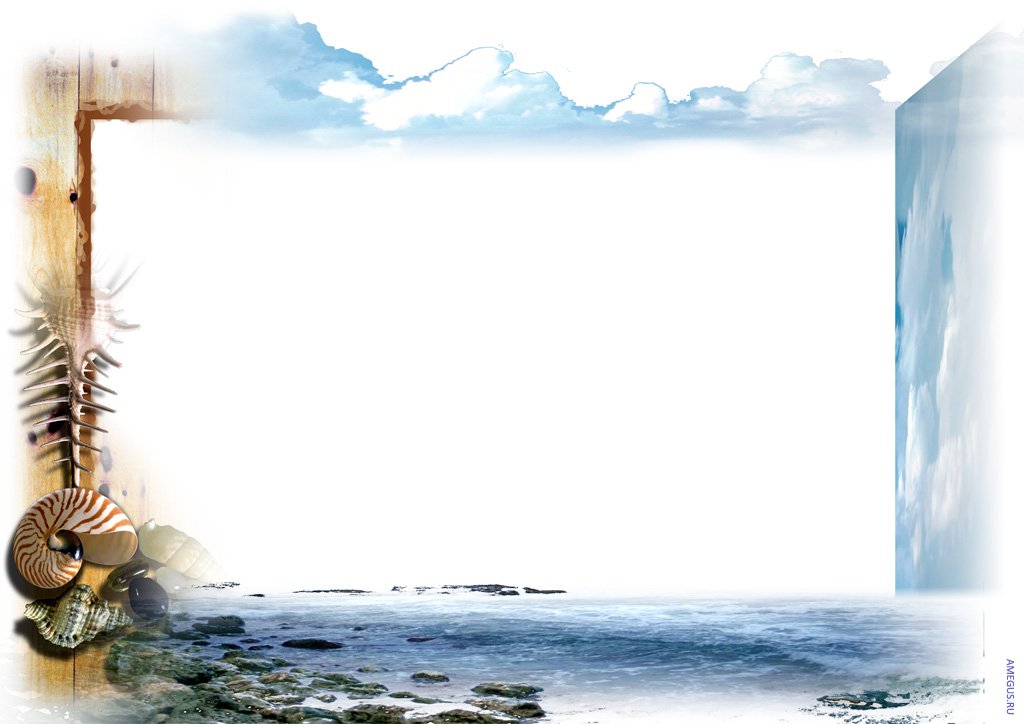 Різновиди пейзажів
сільський або міський пейзаж – зображення краєвидів сіл та міст
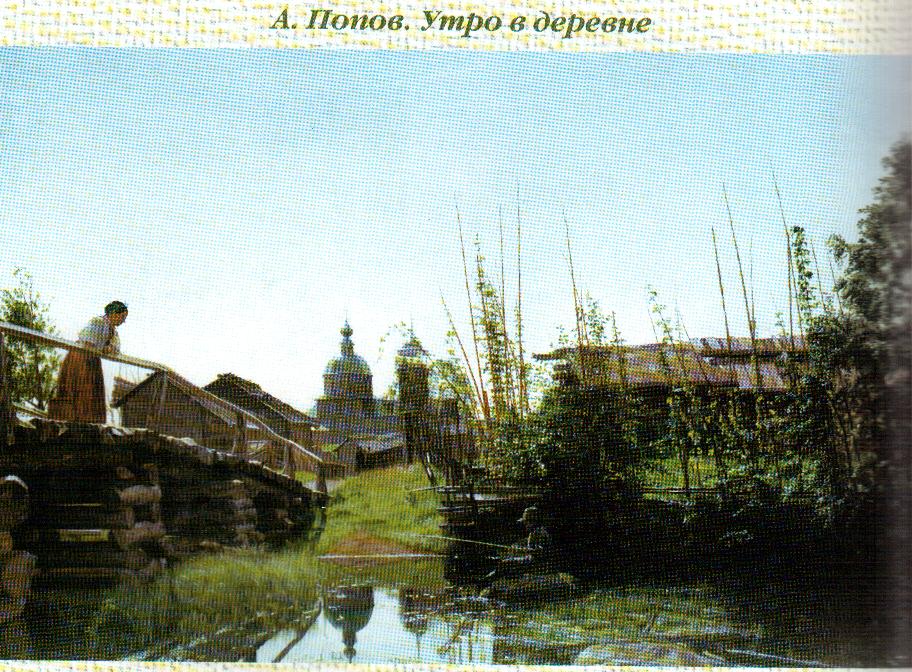 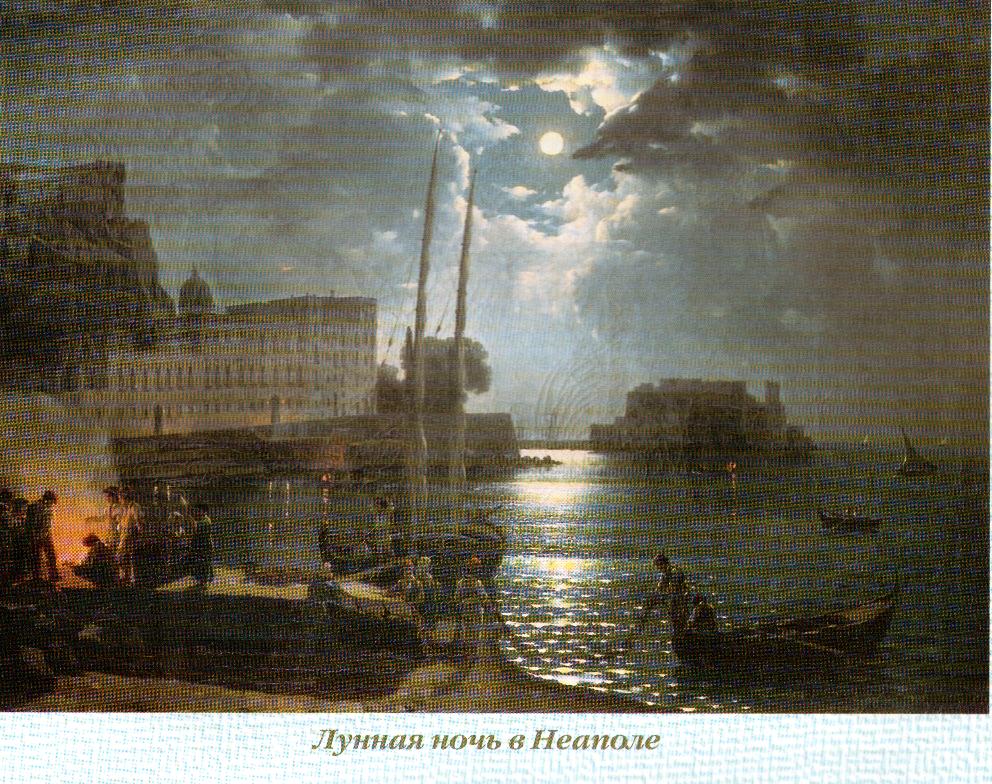 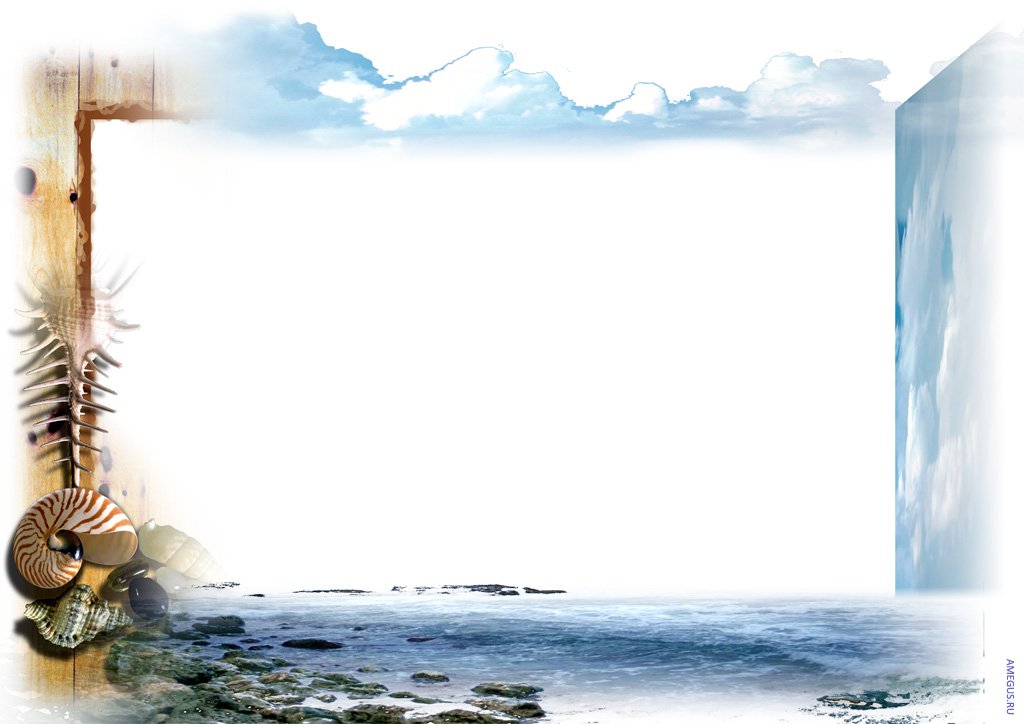 .
Історія розвитку жанру
ІV століття – виникнення пейзажу як самостійного жанру в Китаї.
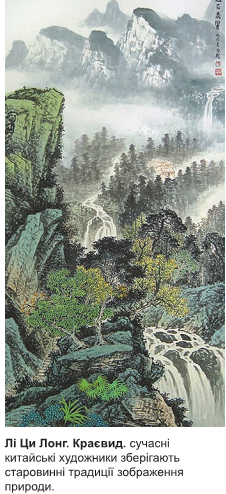 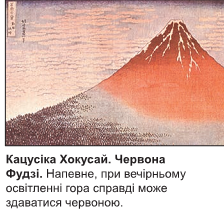 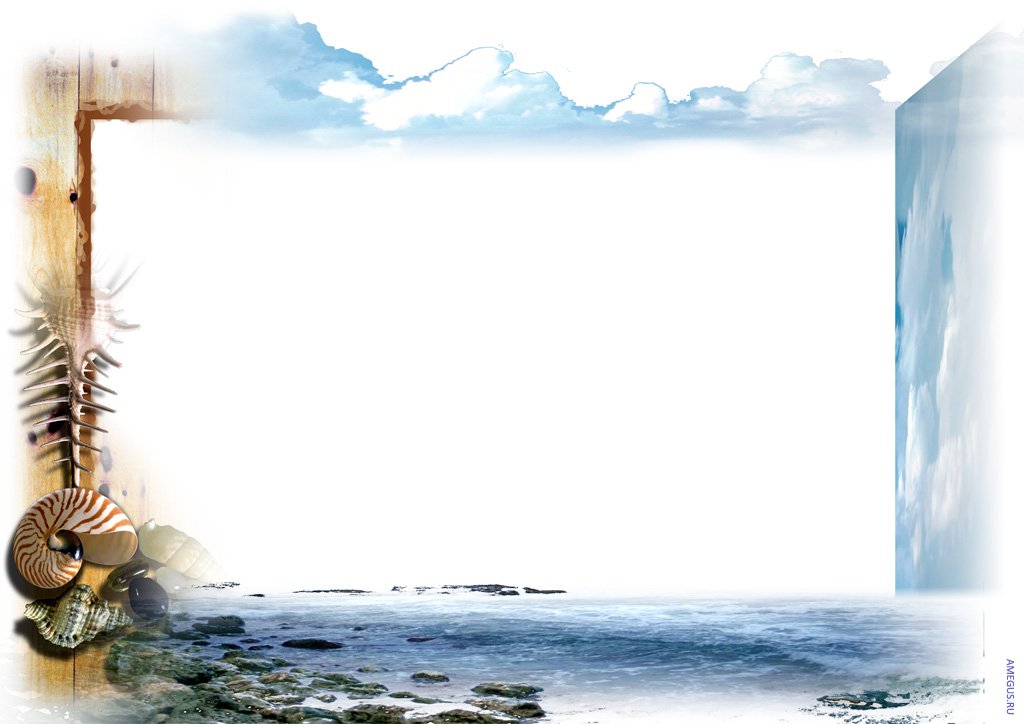 Історія розвитку жанру
Середньовіччя
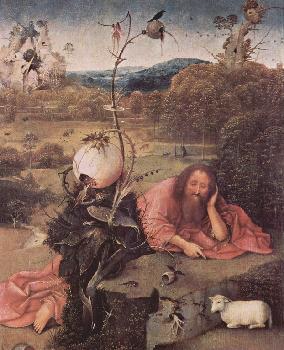 Босх. Иоанн Креститель в пустыне
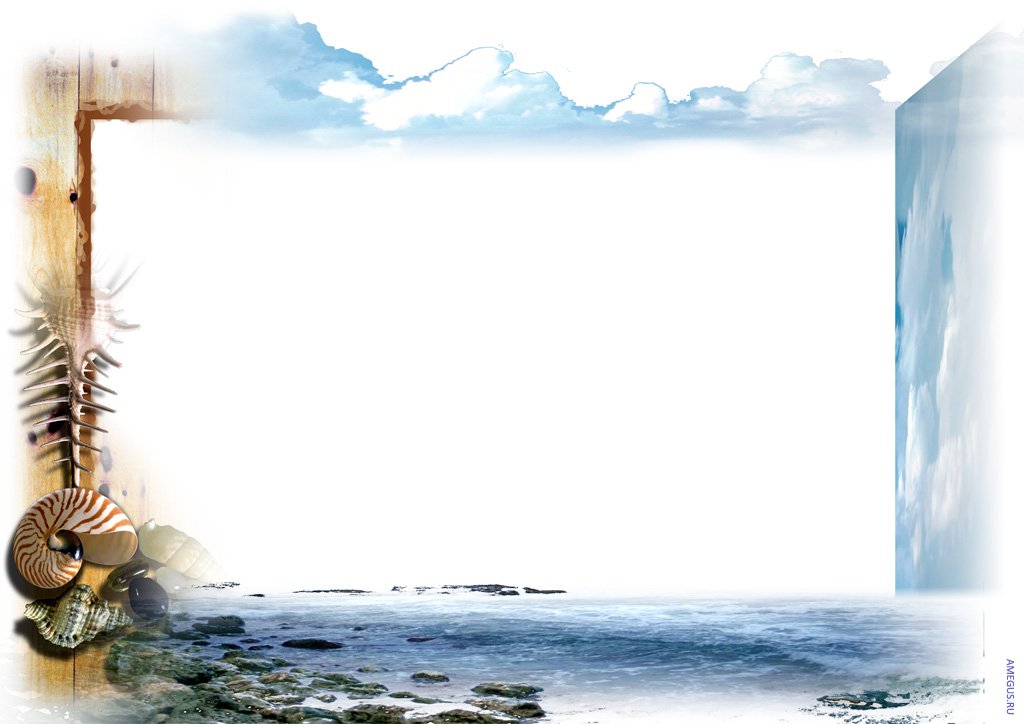 Історія розвитку жанру
Відродження
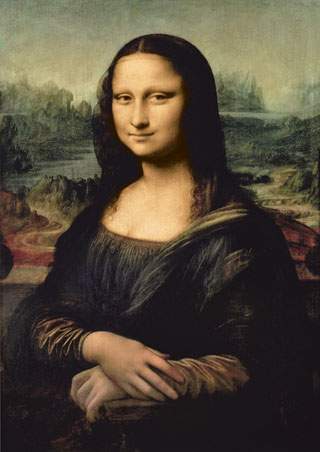 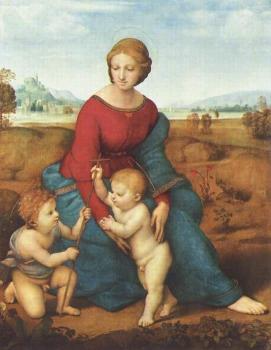 Рафаель Санті. Мадонна в зелени. 
Мария с младенцем и Иоанном крестителем
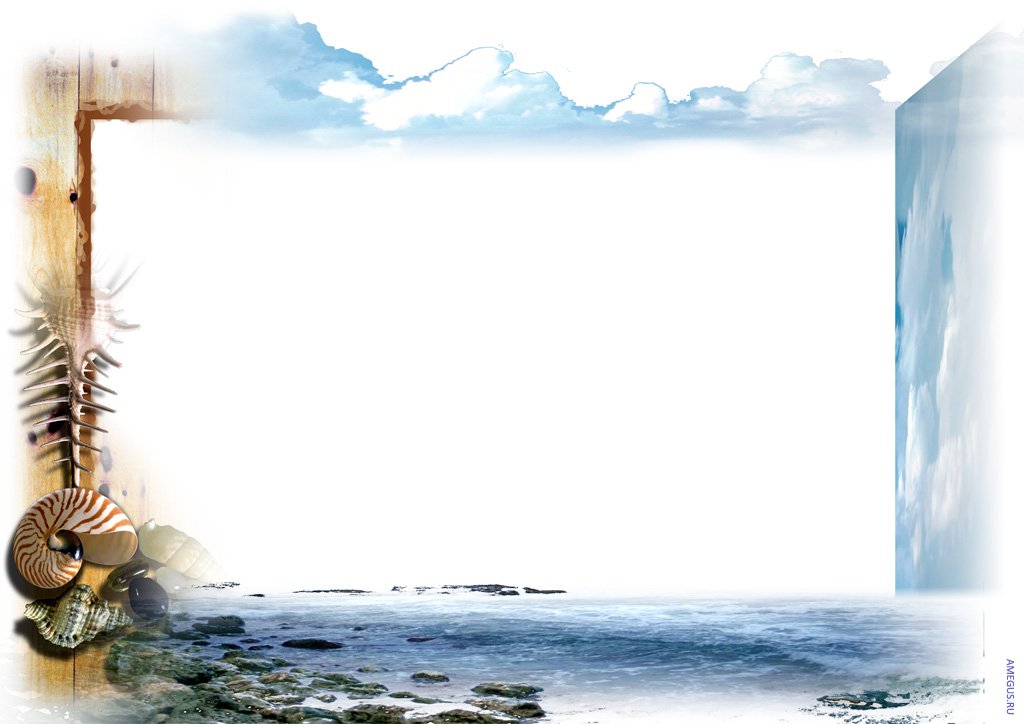 Історія розвитку жанру
Тільки через 300 років в Європі природа в картинах стає відігравати головну роль, але художники цього часу прикрашали і підправляли природу, намагалися малювати її красивішою, ніж бачили.
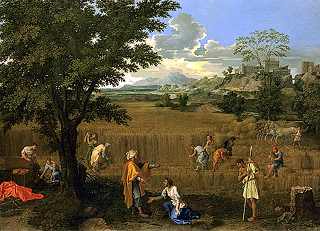 Пуссен. Літо
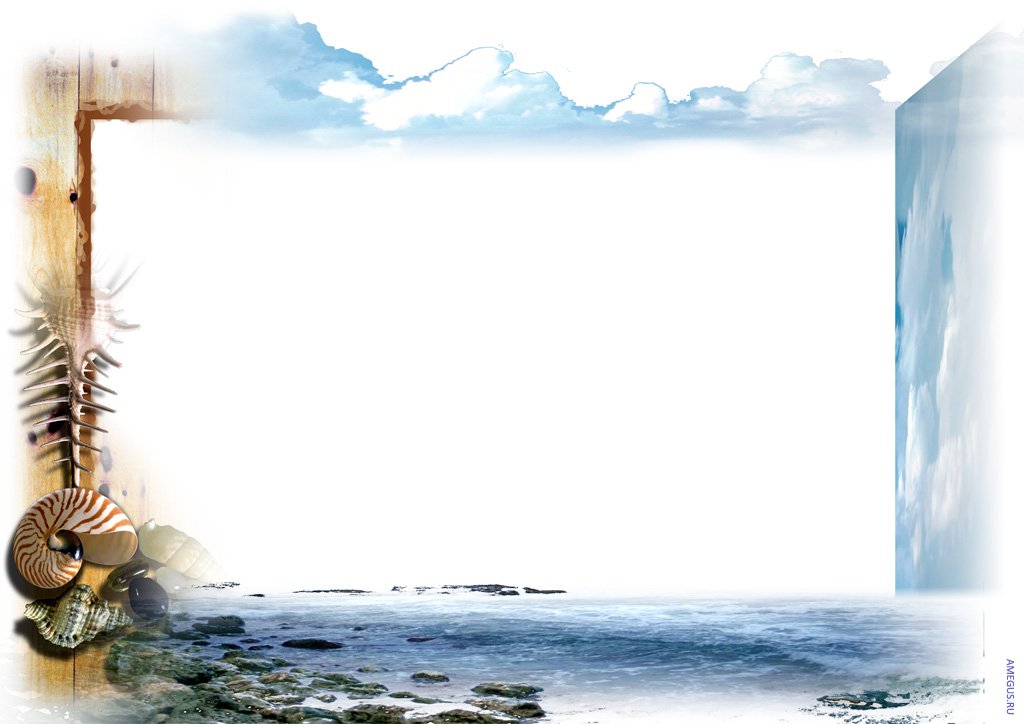 Історія розвитку жанру
В ХІХ столітті художники почали зображувати навколишню природу такою, якою вона є, якою вони її бачили.
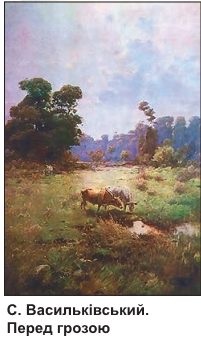 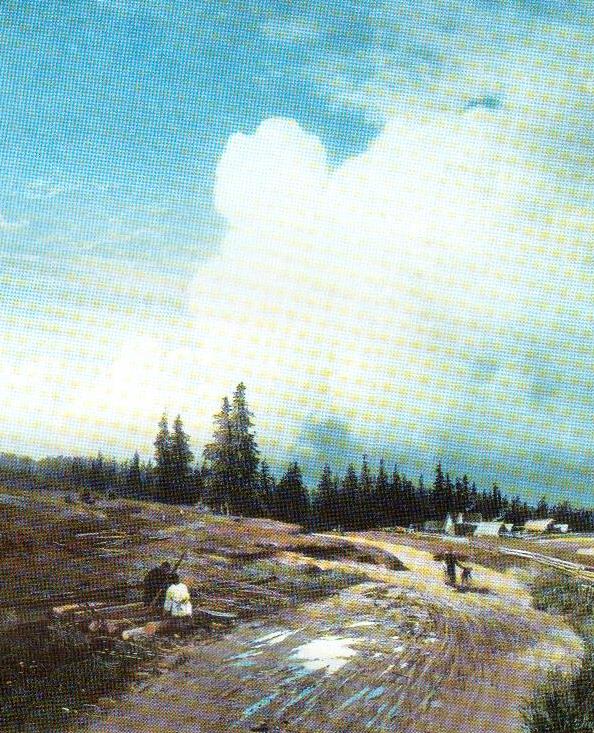 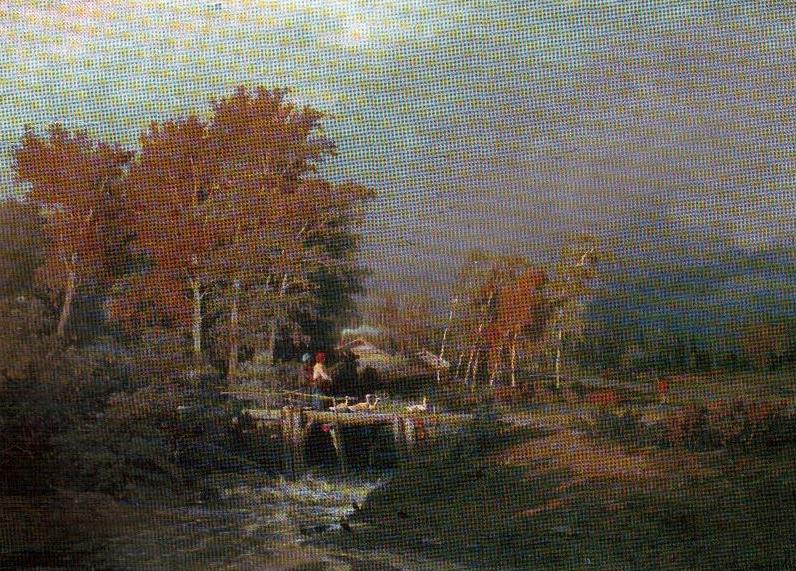 Ф. А. Васильєв. Після грози
Ф. А. Васильєв. Перед дощем
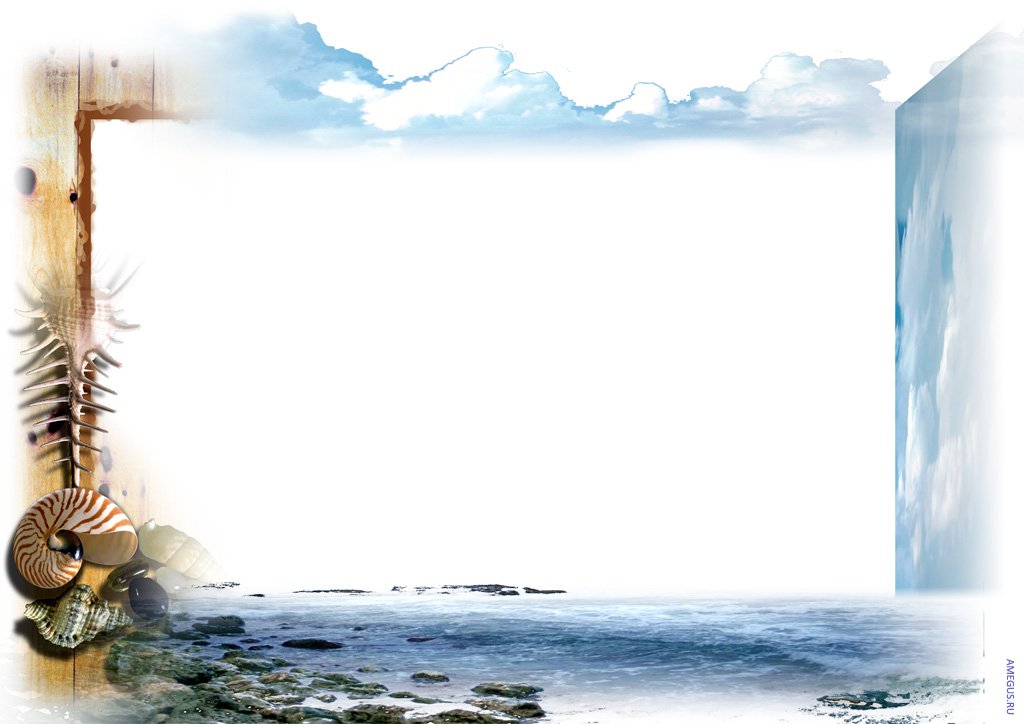 Історія розвитку жанру
Розквіт пейзажу припадає на кінець ХІХ століття. 
В Україні відомими стали такі пейзажисти: С. Шишко, Т. Яблонська, І. Бокшай, А. Куїнджі, І. Айвазовський та інші.
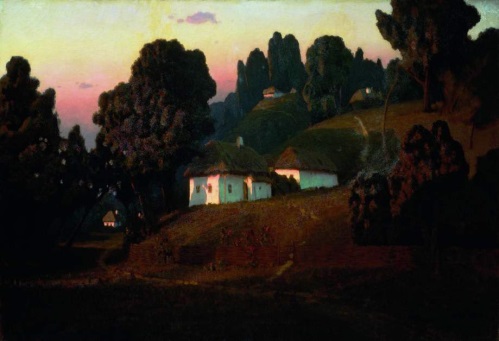 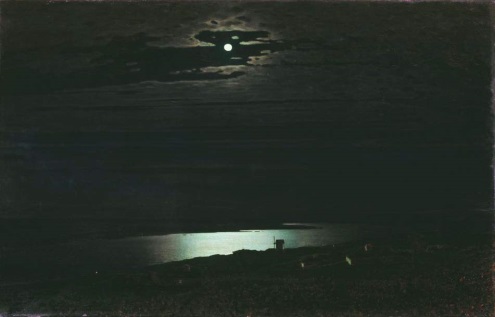 А. Куїнджі. Вечір на Україні
А. Куїнджі. Ніч на Дніпрі
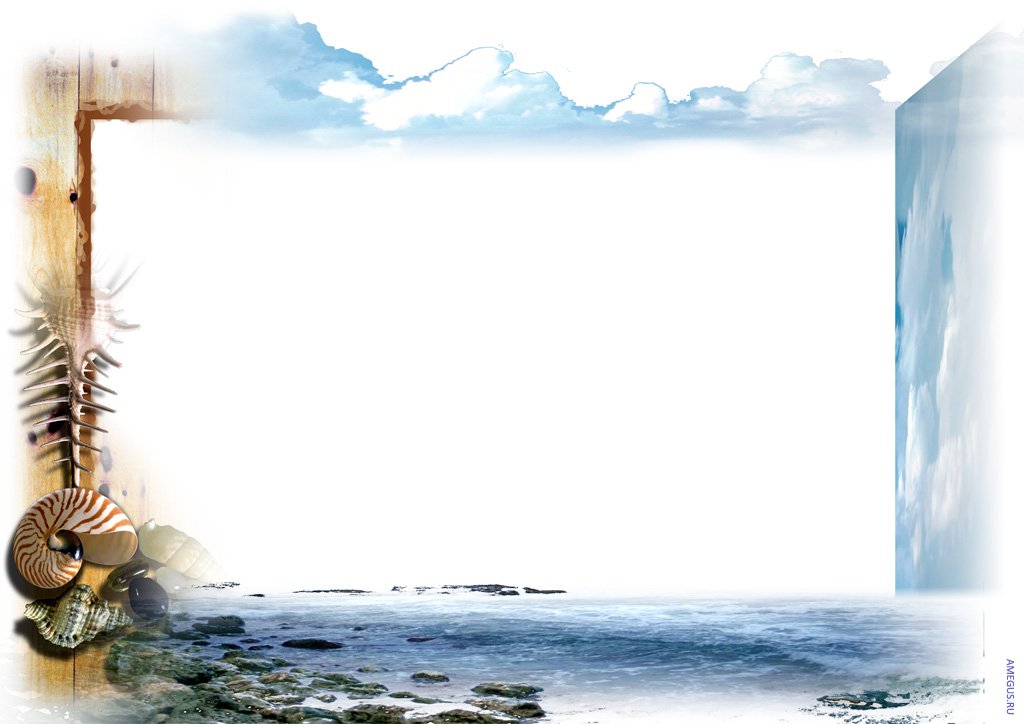 Практичне завдання
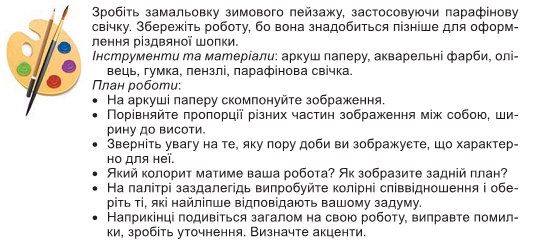 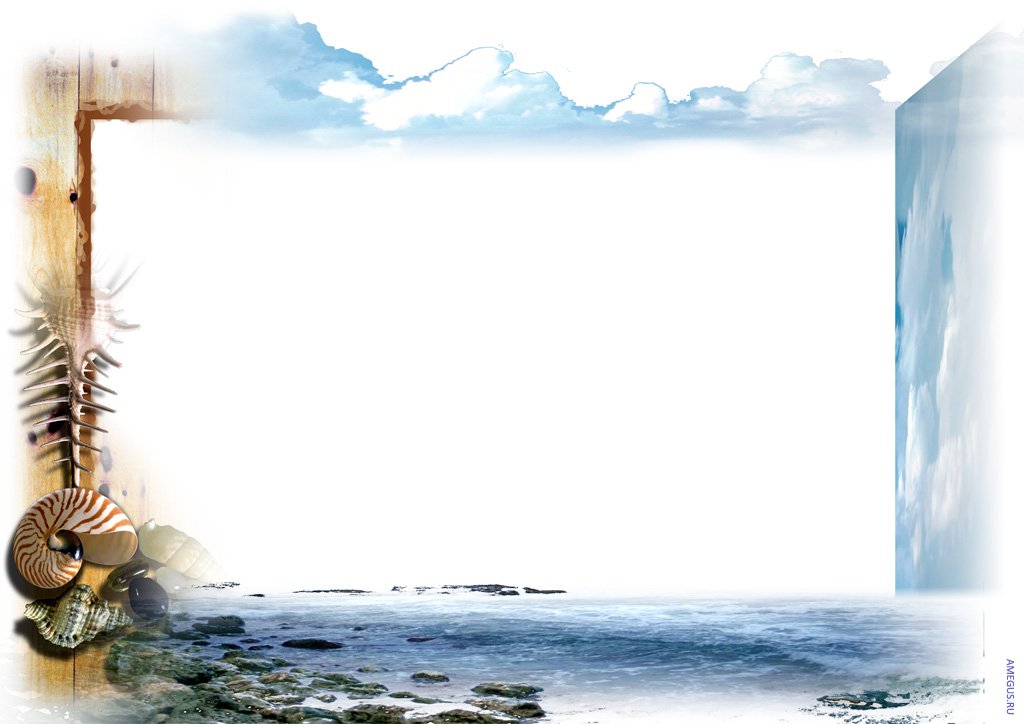 Етапи виконання завдання
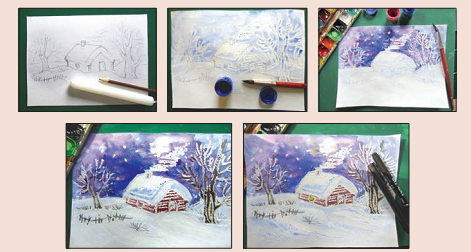 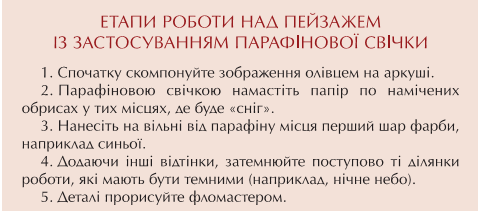 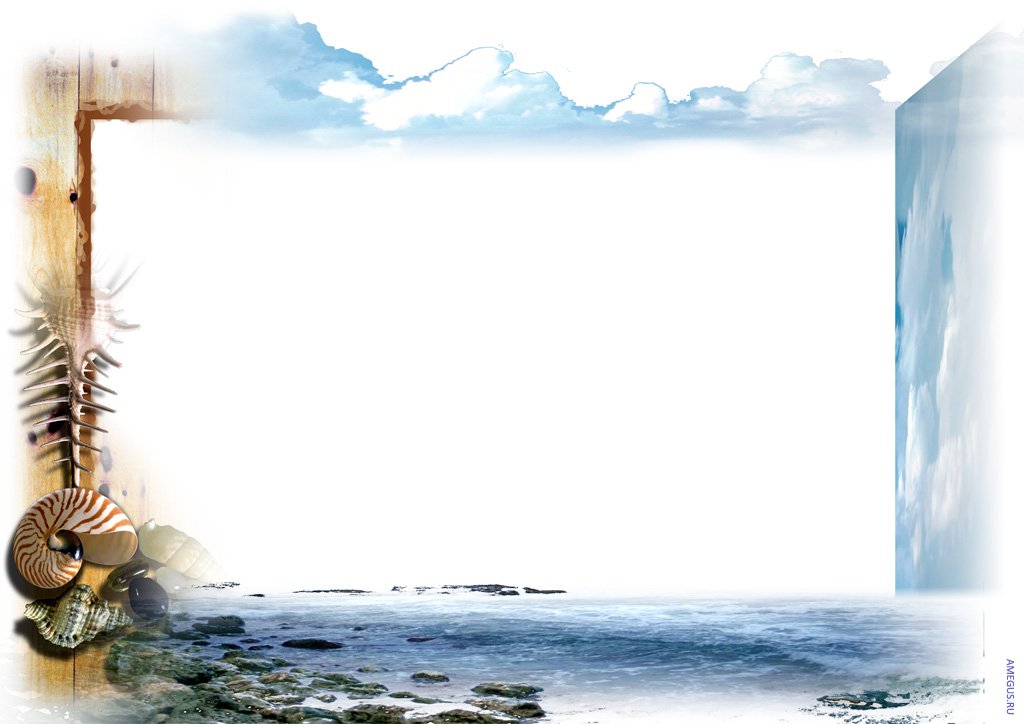 Результат роботи
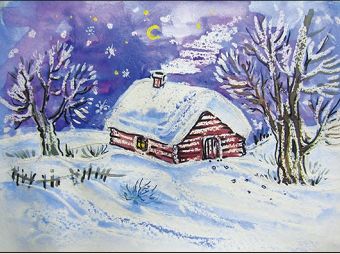 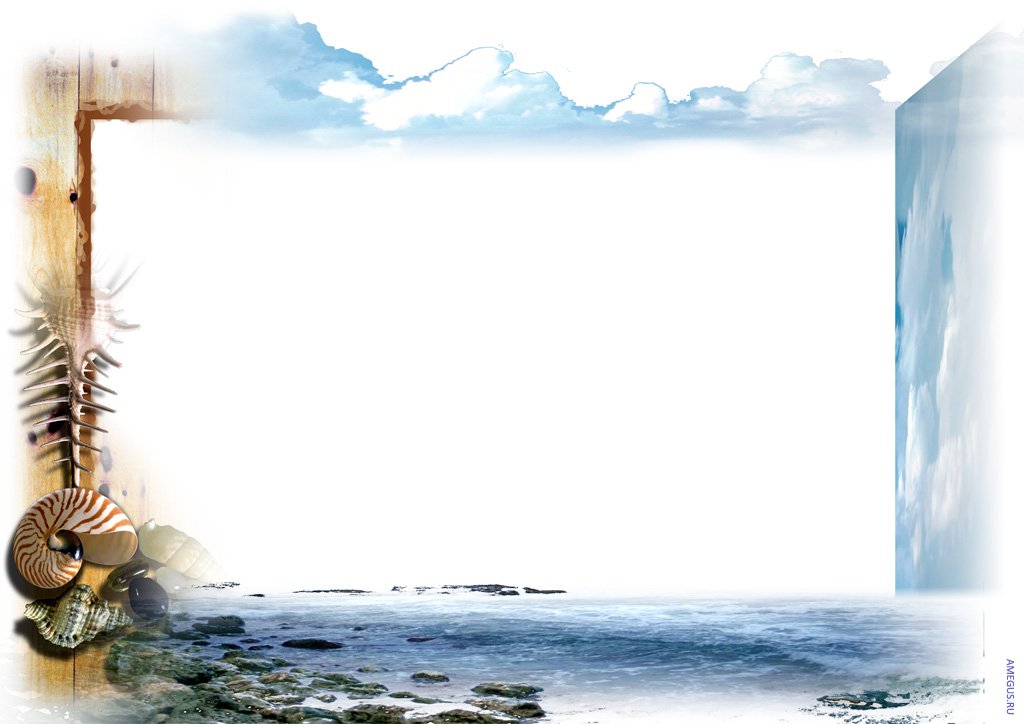 Завдання підручника:
Пригадайте, пейзажі яких українських і зарубіжних майстрів ви бачили під час відвідування музеїв, бібліотек, виставок. 
Який з них справив на вас найбільше враження? Чому? 
За допомогою яких прийомів художник-пейзажист здійснив свій задум в обраній картині?
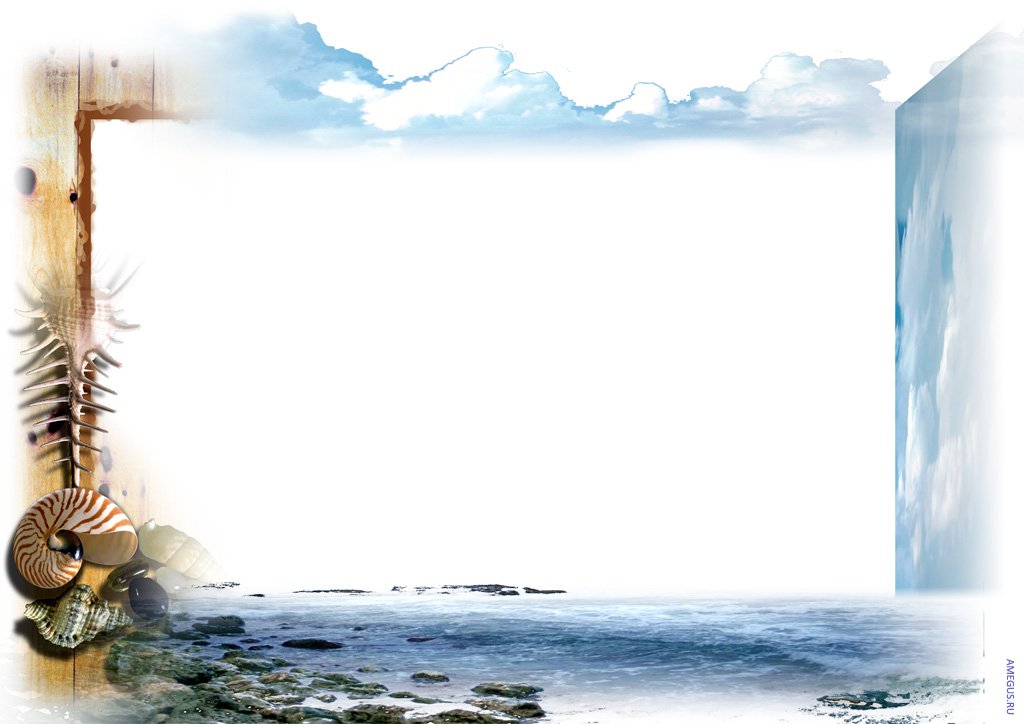 Аналіз картини пейзажного жанру 
(на вибір)
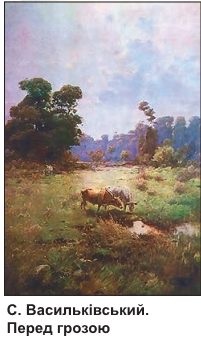 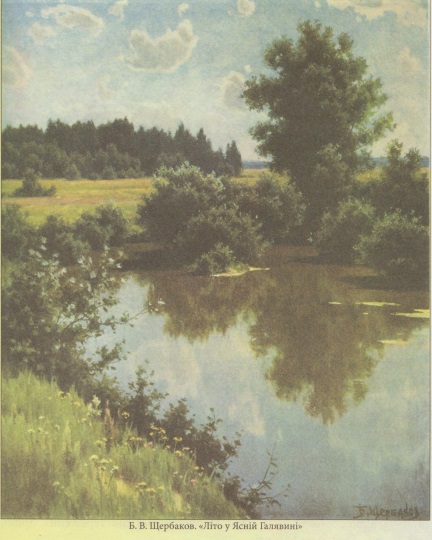 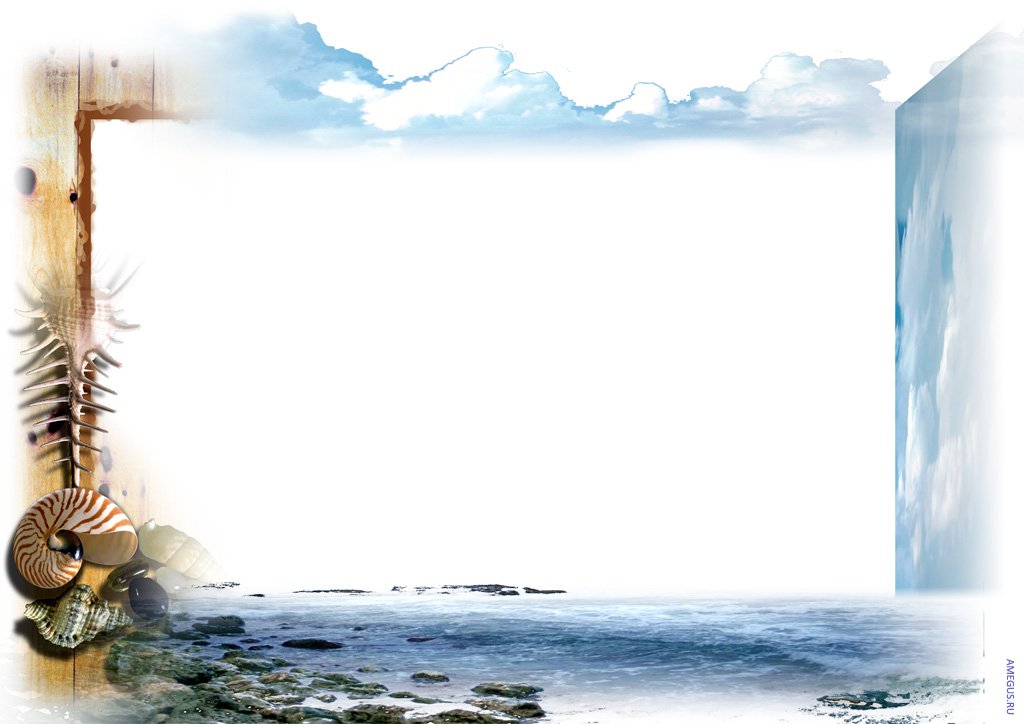 Додаткове завдання:
В якій техніці виконаний даний пейзаж?
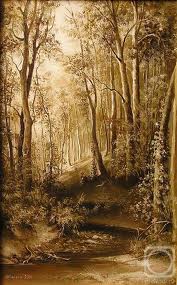 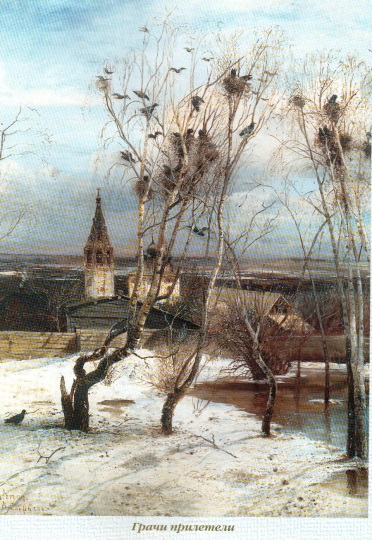 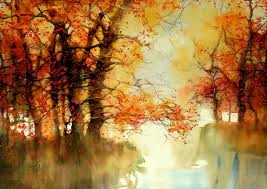 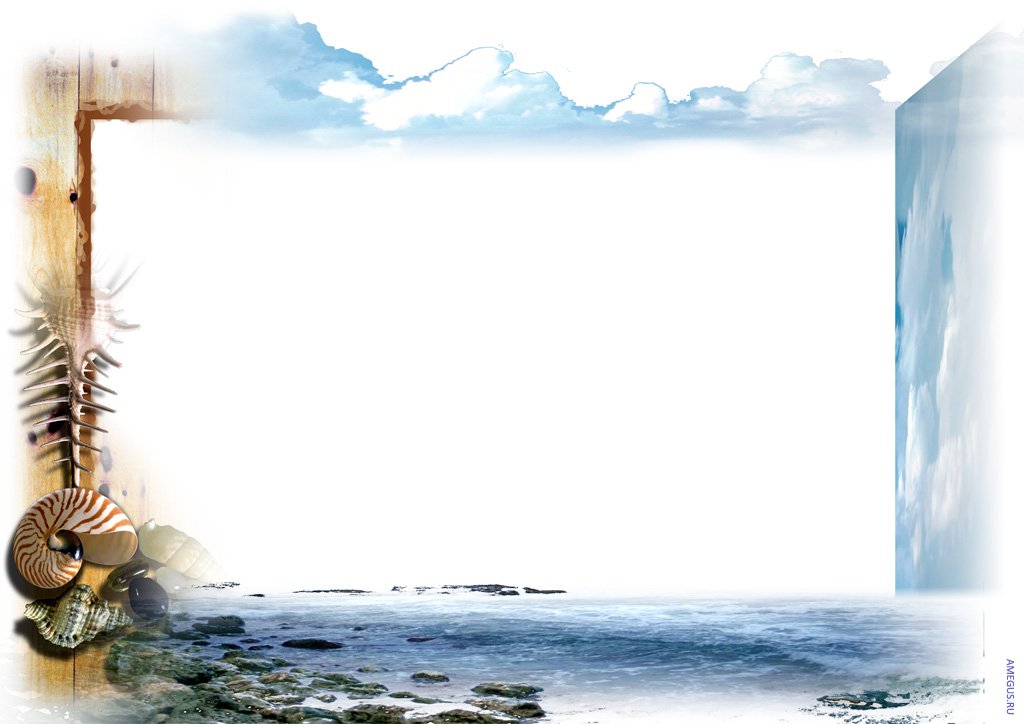 Підсумок уроку
Виставка та оцінювання учнівських робіт
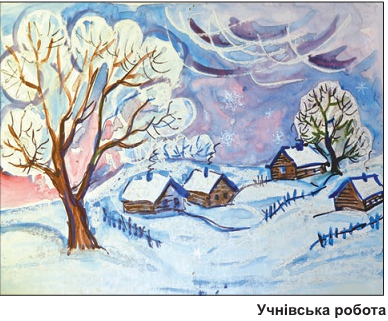 Домашнє завдання
Опрацювати § 10, підберіть пейзажі різних епох: в чому їх відмінність; познайомтеся з творчістю художників стор. 58